CHỦ ĐỀ 6: 
TRÁI ĐẤT VÀ BẦU TRỜI
BÀI 28
BÀI 28
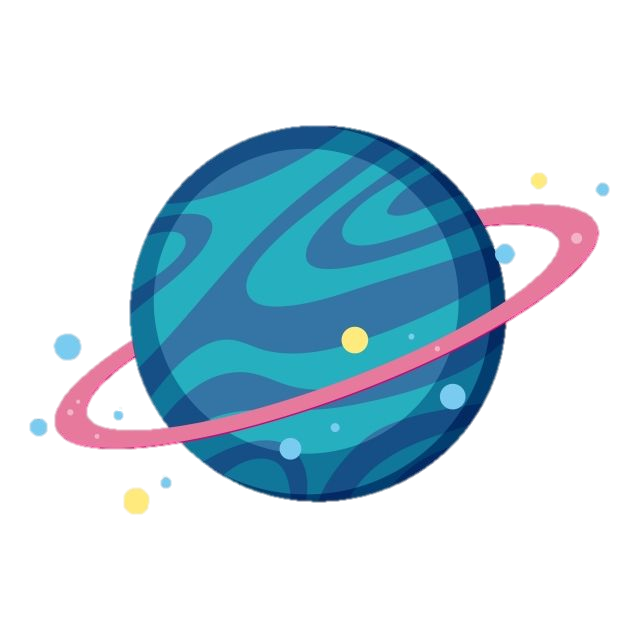 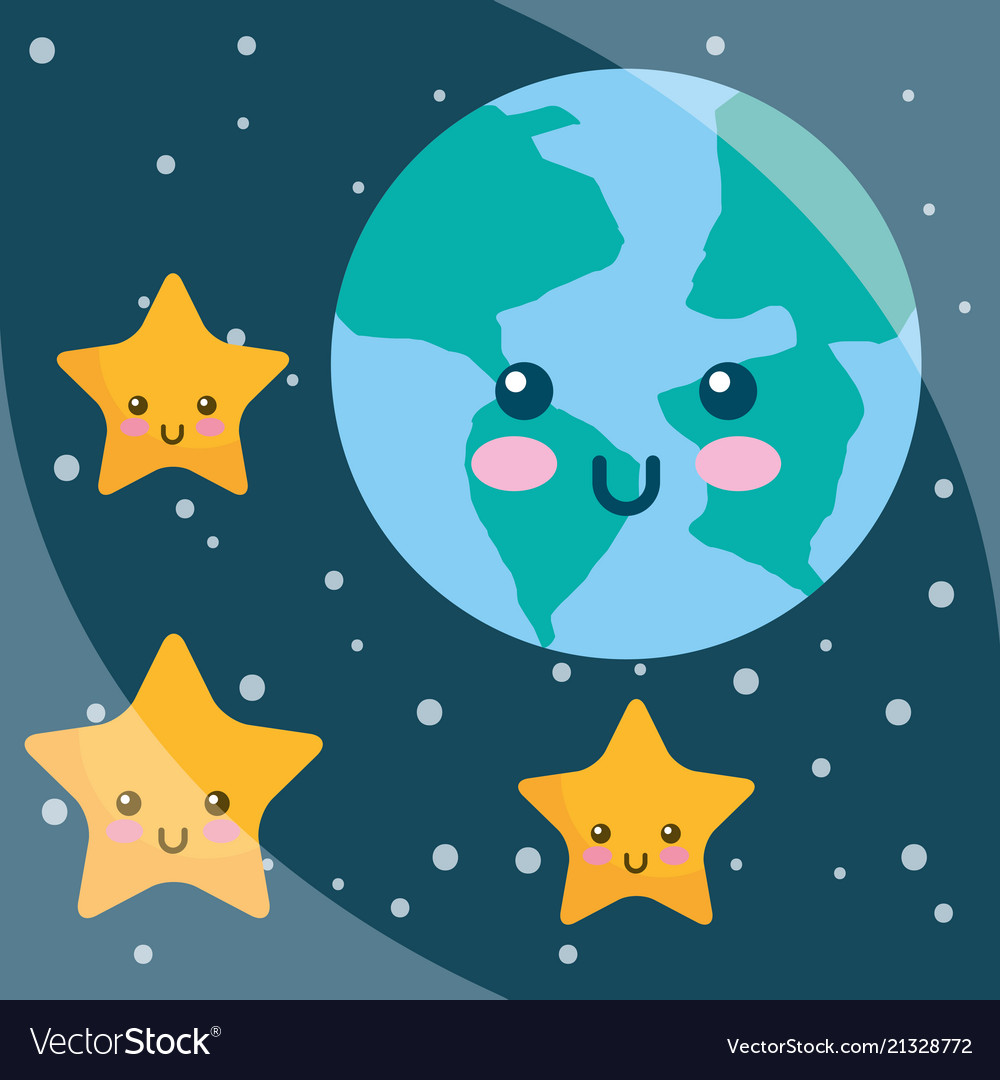 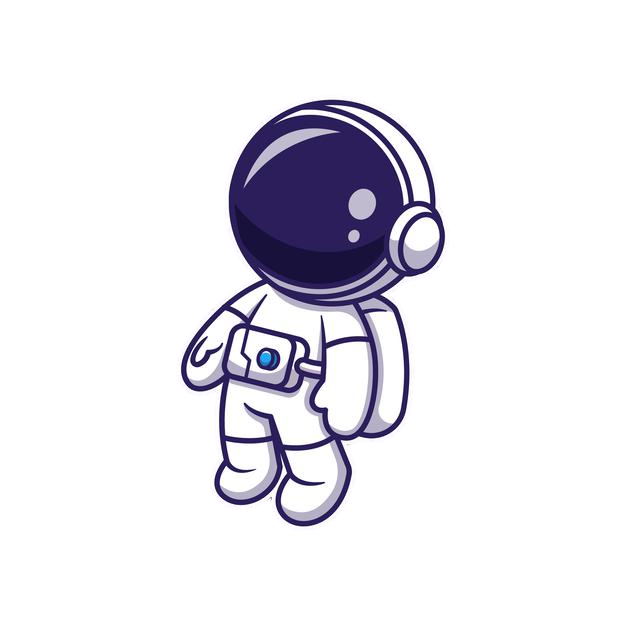 CÁC MÙA TRONG NĂM ( tiết 1 )
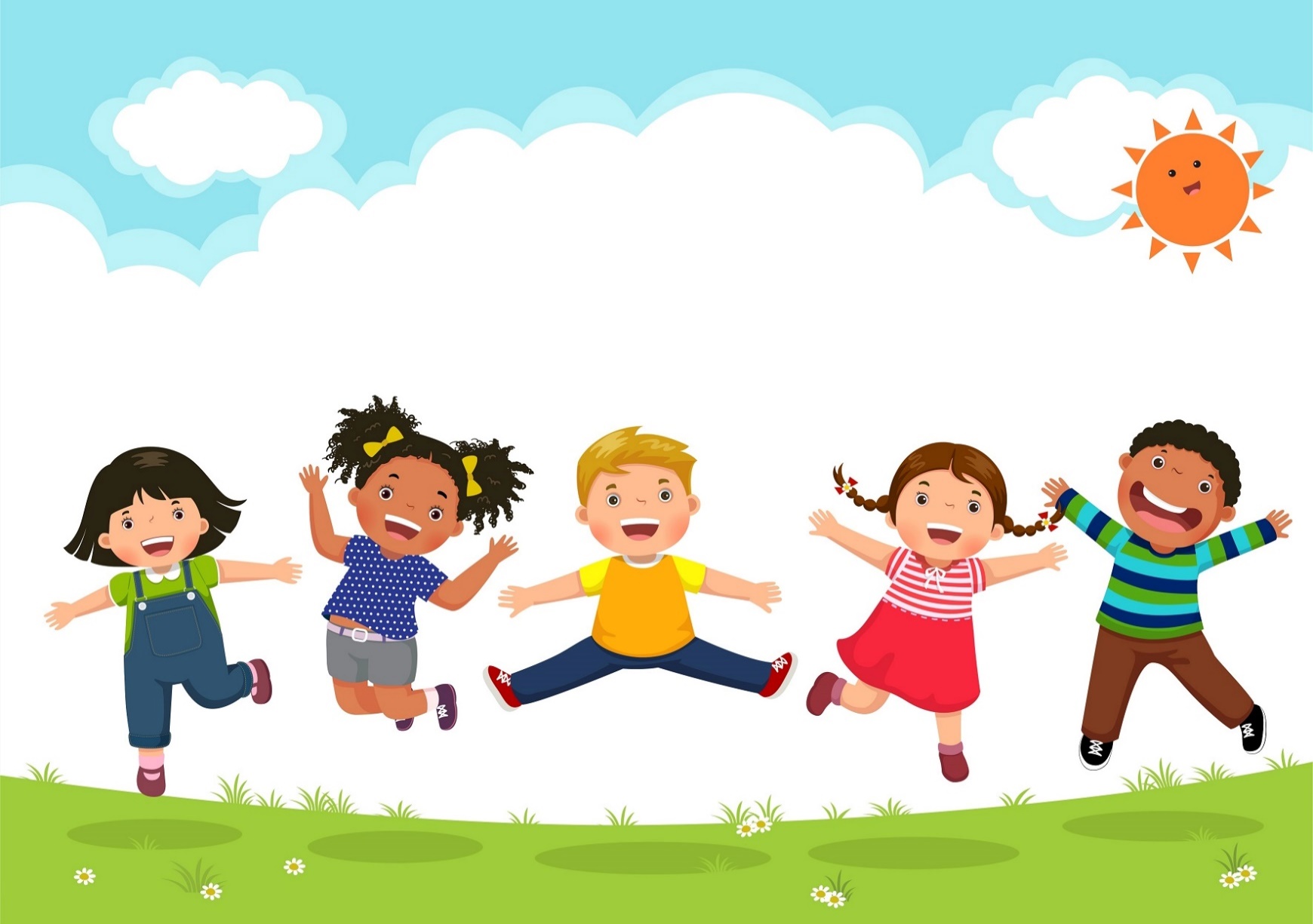 Quan sát các hình sau cho biết cảnh vật trong mỗi hình là mùa nào? Vì sao?
MÙA XUÂN
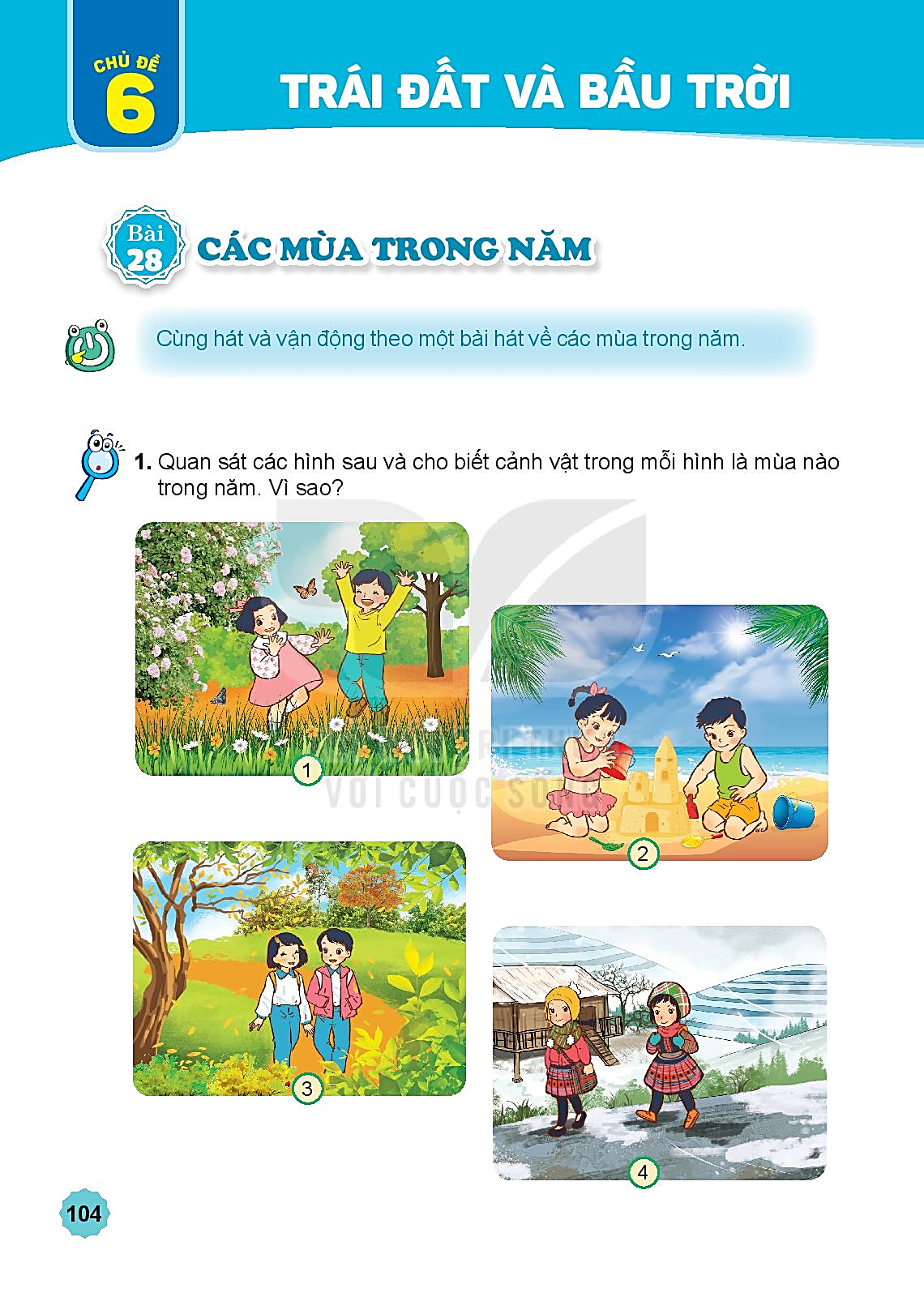 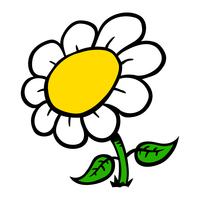 Muôn hoa đua nở
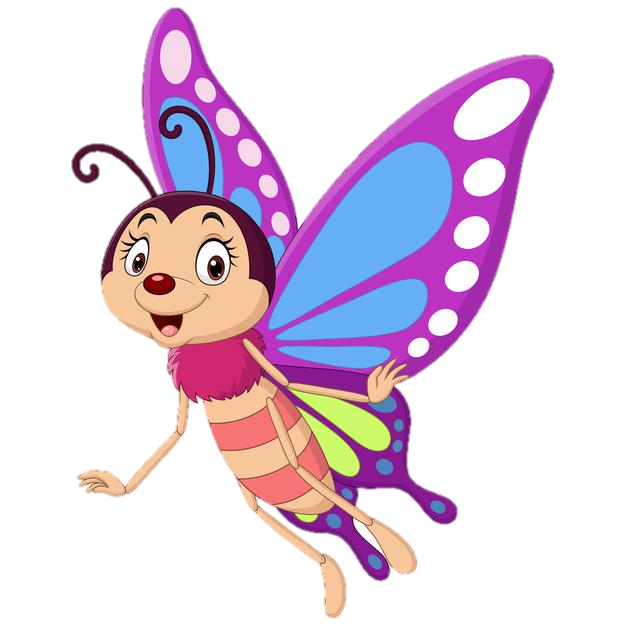 Ong bướm rộn ràng
Tiết trời ấm áp
1
Quan sát các hình sau cho biết cảnh vật trong mỗi hình là mùa nào? Vì sao?
MÙA HÈ
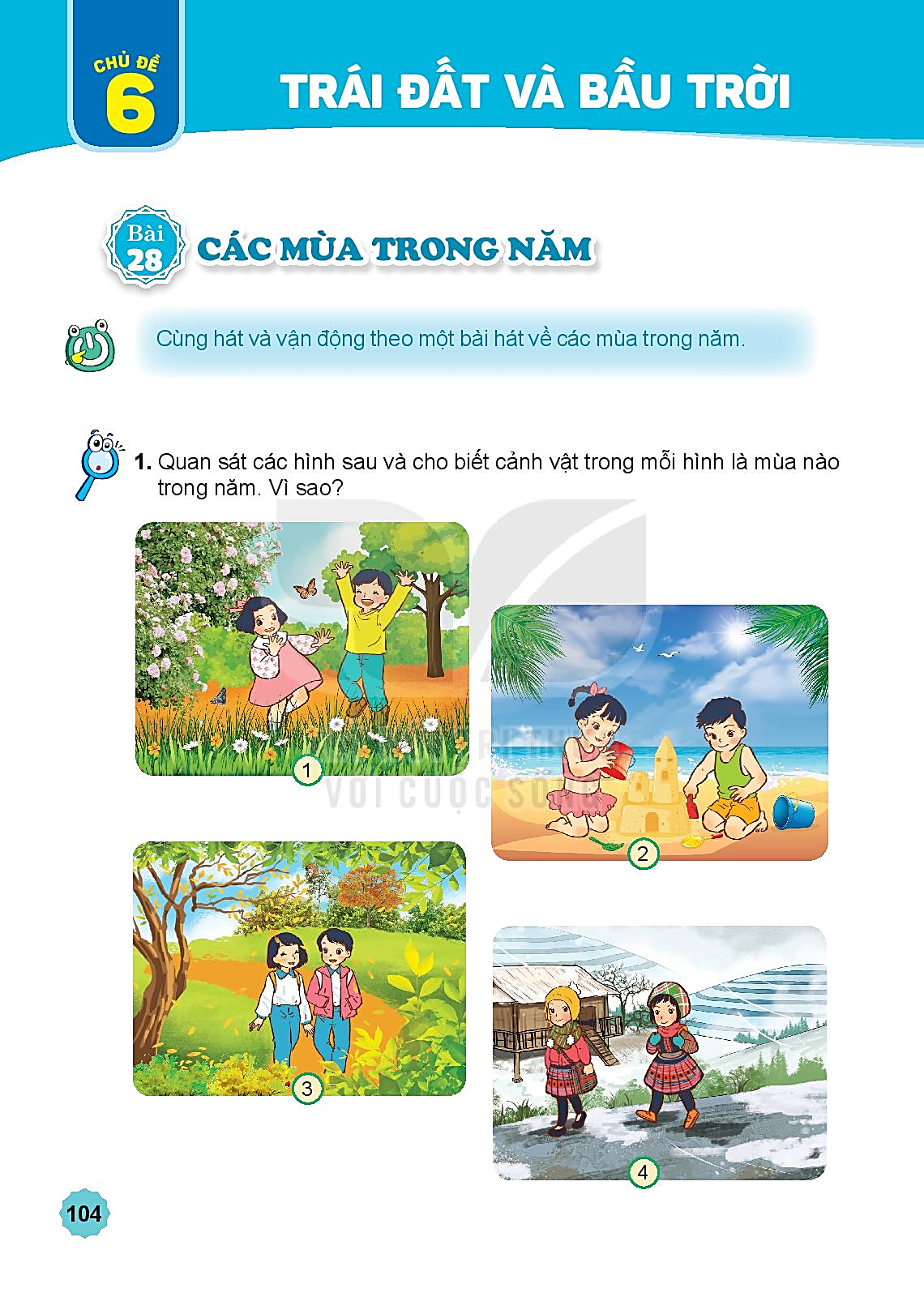 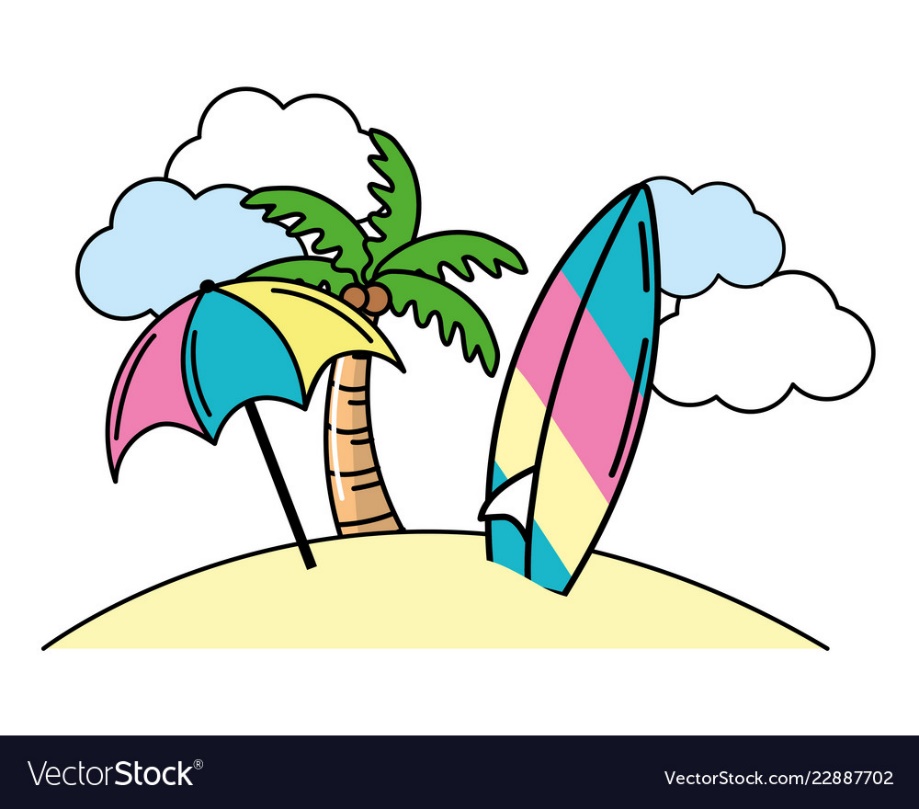 Bãi biển
Thời tiết nóng nực
2
Quan sát các hình sau cho biết cảnh vật trong mỗi hình là mùa nào? Vì sao?
MÙA THU
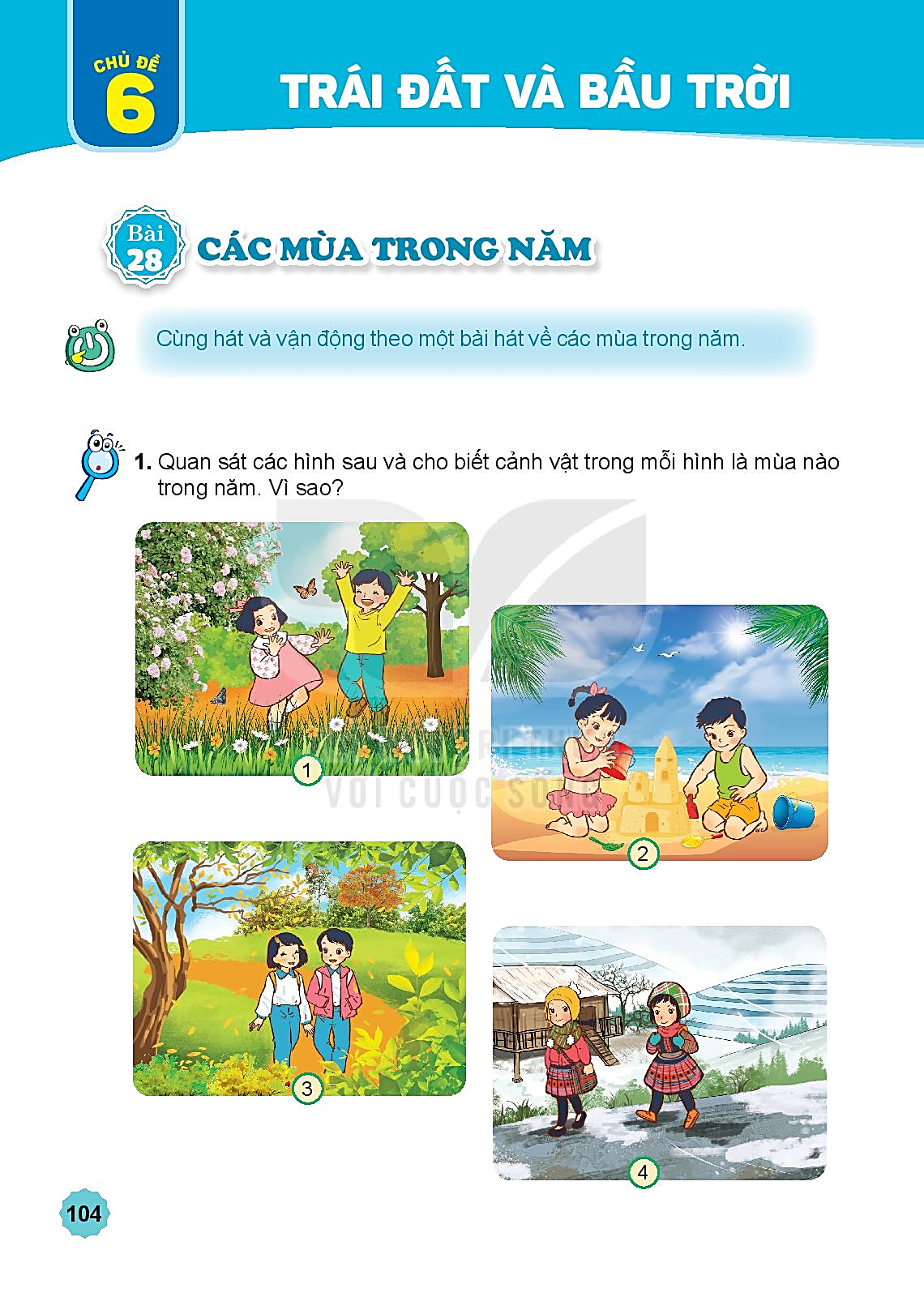 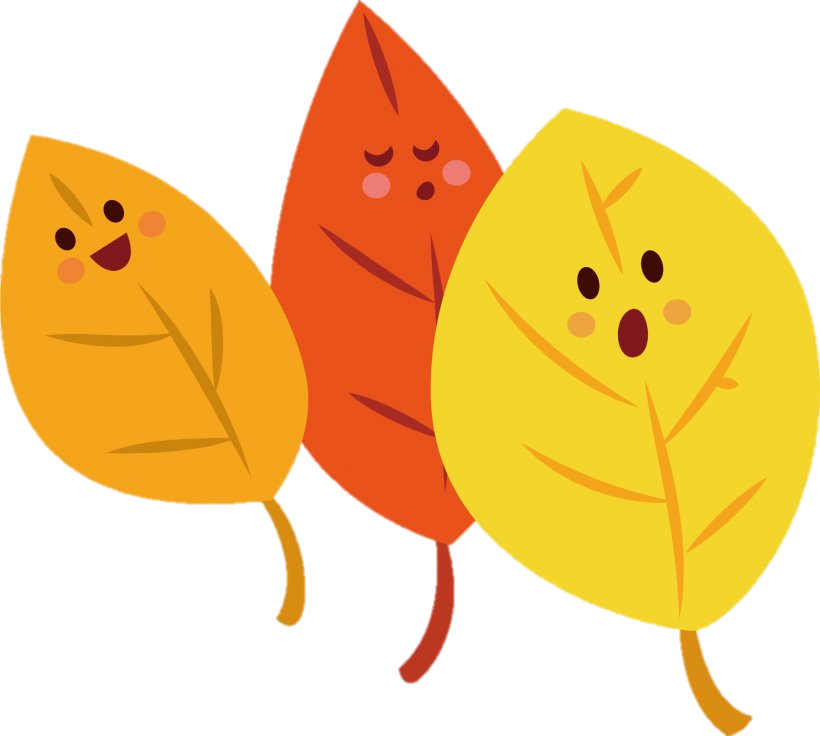 Lá vàng rơi
Thời tiết se se lạnh
3
Quan sát các hình sau cho biết cảnh vật trong mỗi hình là mùa nào? Vì sao?
MÙA ĐÔNG
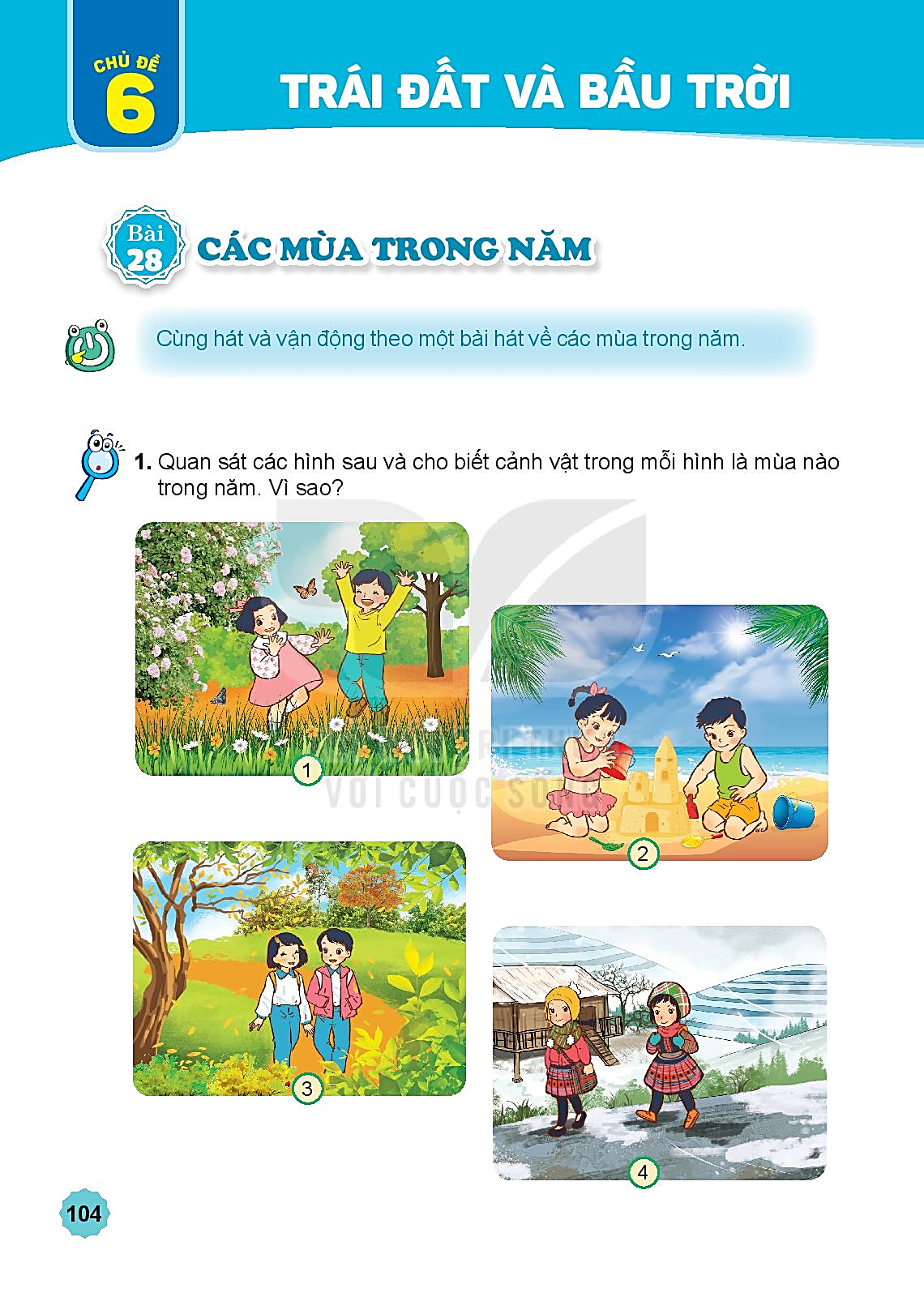 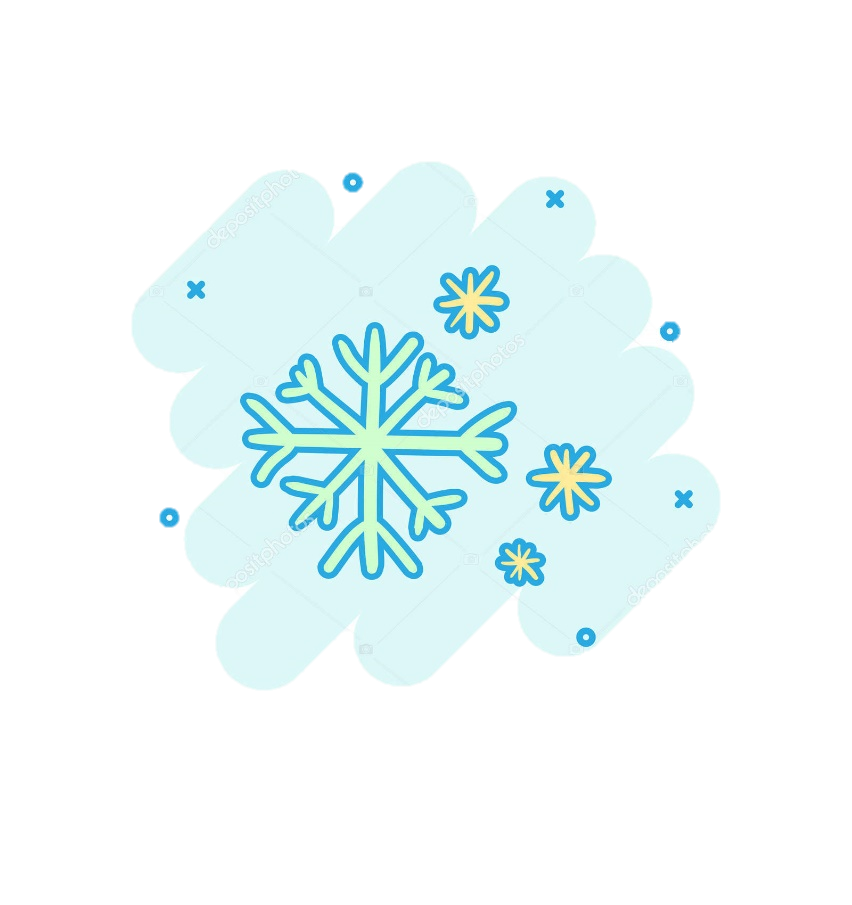 Gió lạnh


Núi cao có băng tuyết
Thời tiết lạnh giá
Cây trơ trụi lá
4
2. Hoàn thành bảng theo các gợi ý sau:
Thời tiết
Thiên nhiên
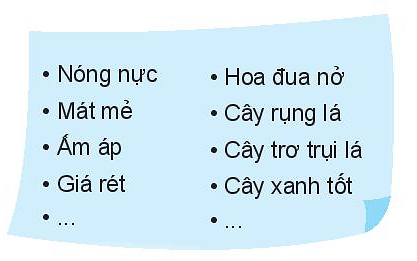 Ấm áp
, hoa đua nở
, cây xanh tốt
Nóng nực
, cây rụng lá
Mát mẻ
, cây trơ trụi lá
Ấm áp
3. Hãy quan sát hình dưới đây và cho biết hình nào thể hiện mùa mưa, hình nào thể hiện mùa khô và vì sao?
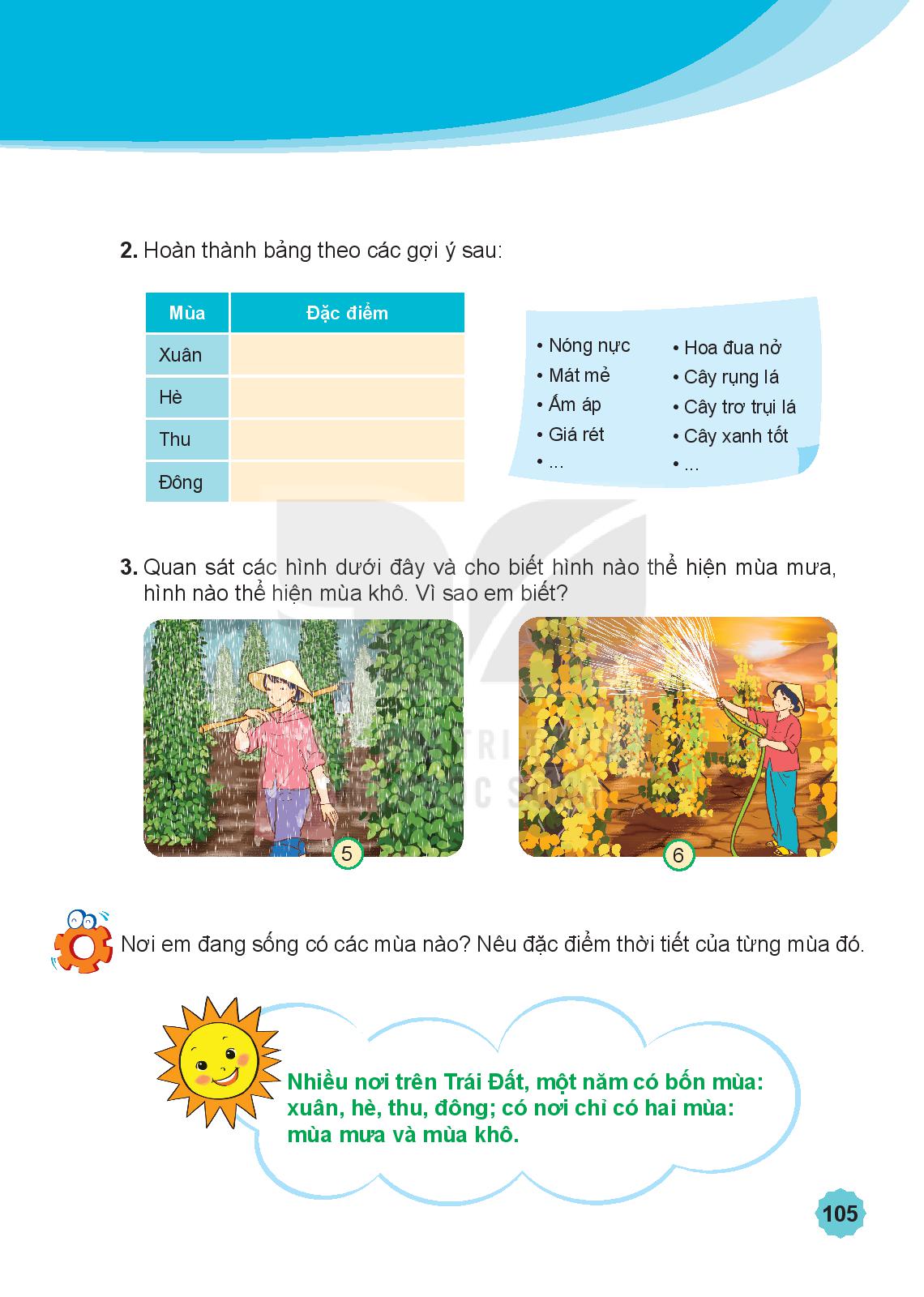 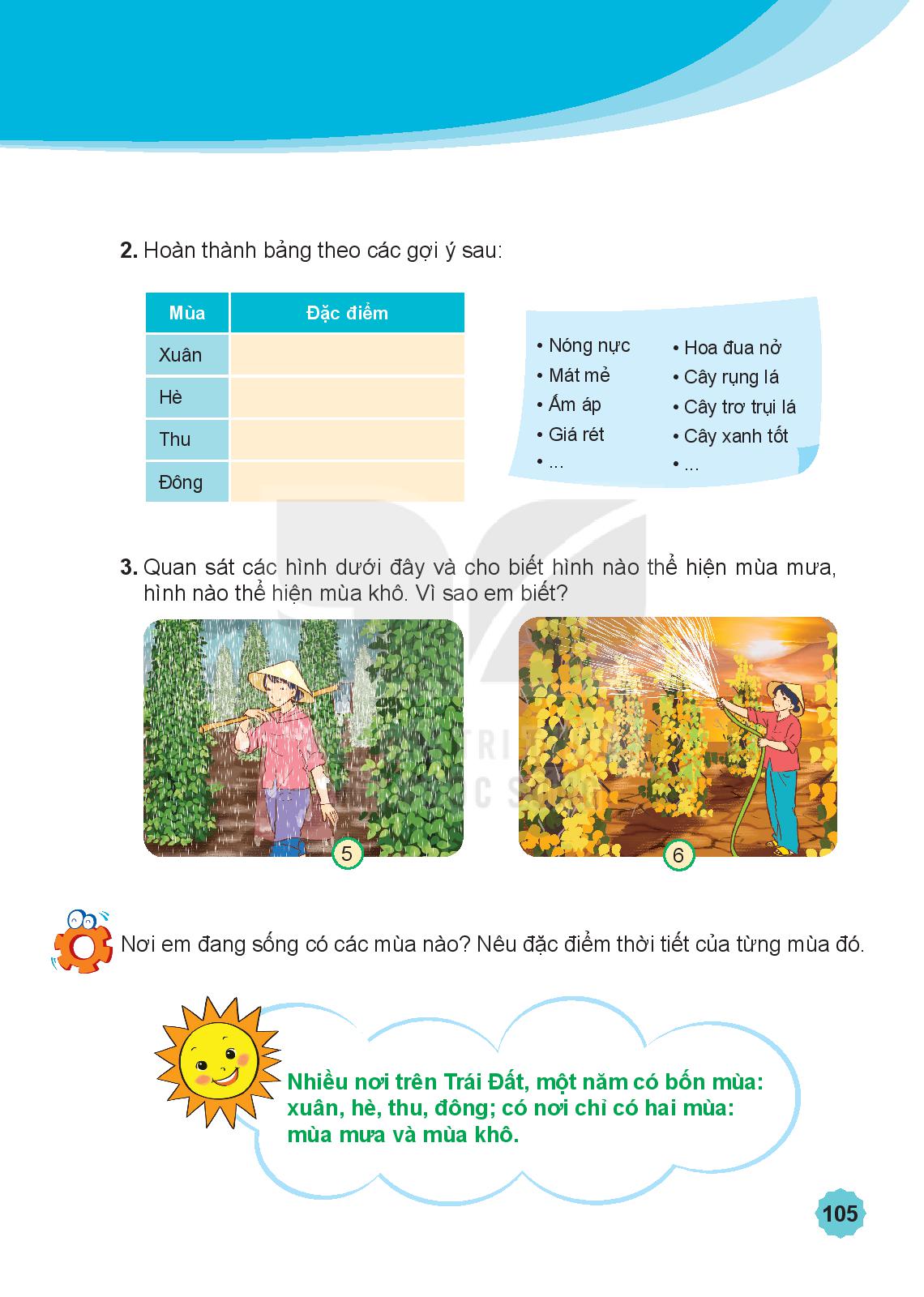 MÙA MƯA
MÙA KHÔ
5
6
Mưa nặng hạt, mau
Cây cối xanh tốt
Đất  khô nứt nẻ
Cây cối úa vàng
Tạm biệt và hẹn gặp lại các con!